SGE 
Sistema de Gerenciamento de Estabelecimentos
Arthur Rizzo (acr2)
Paulo Barros (pbsf)
Rafael Carvalho (rlc)
Romero Gonçalves (rtg)
Agenda
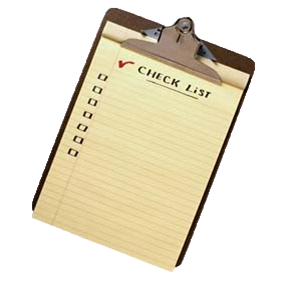 Descrição do projeto
Casos de Uso
Análise
Diagramas de Sequências
Diagrama de classes
Projeto
Mapeamento: classes de análise e elementos de projeto
Padrões de Projeto
Arquitetura
Diagrama de Classes
Diagrama de pacotes
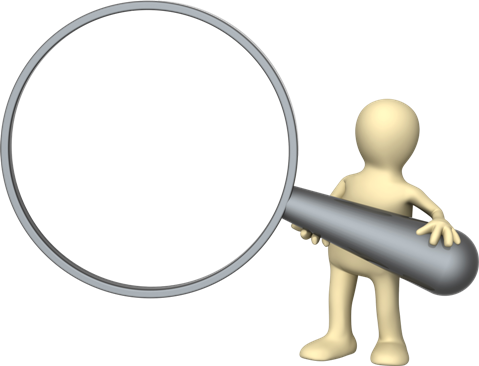 SGE
Descrição do Projeto
O Que é o SGE?
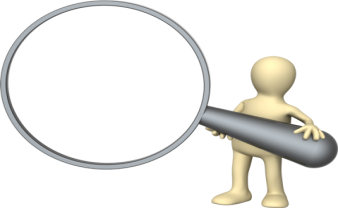 SGE
Gerenciamento de dados e informações empresas de porte:
Pequeno
Médio
Grande

Dados
Controle de vendas
Fornecimento
Encomendas
Produtos
Gastos com funcionários
Análise
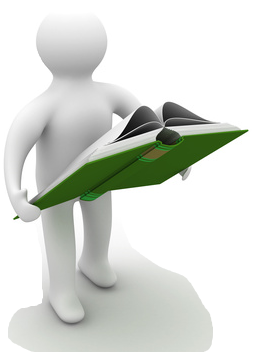 Casos de Uso
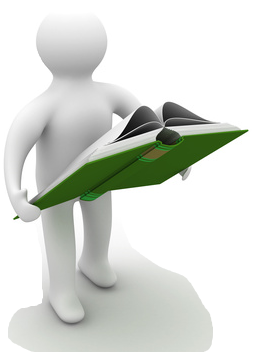 Cadastrar Cliente
Cadastrar Produto
Consultar Produto
Efetuar Login
Registrar Encomenda
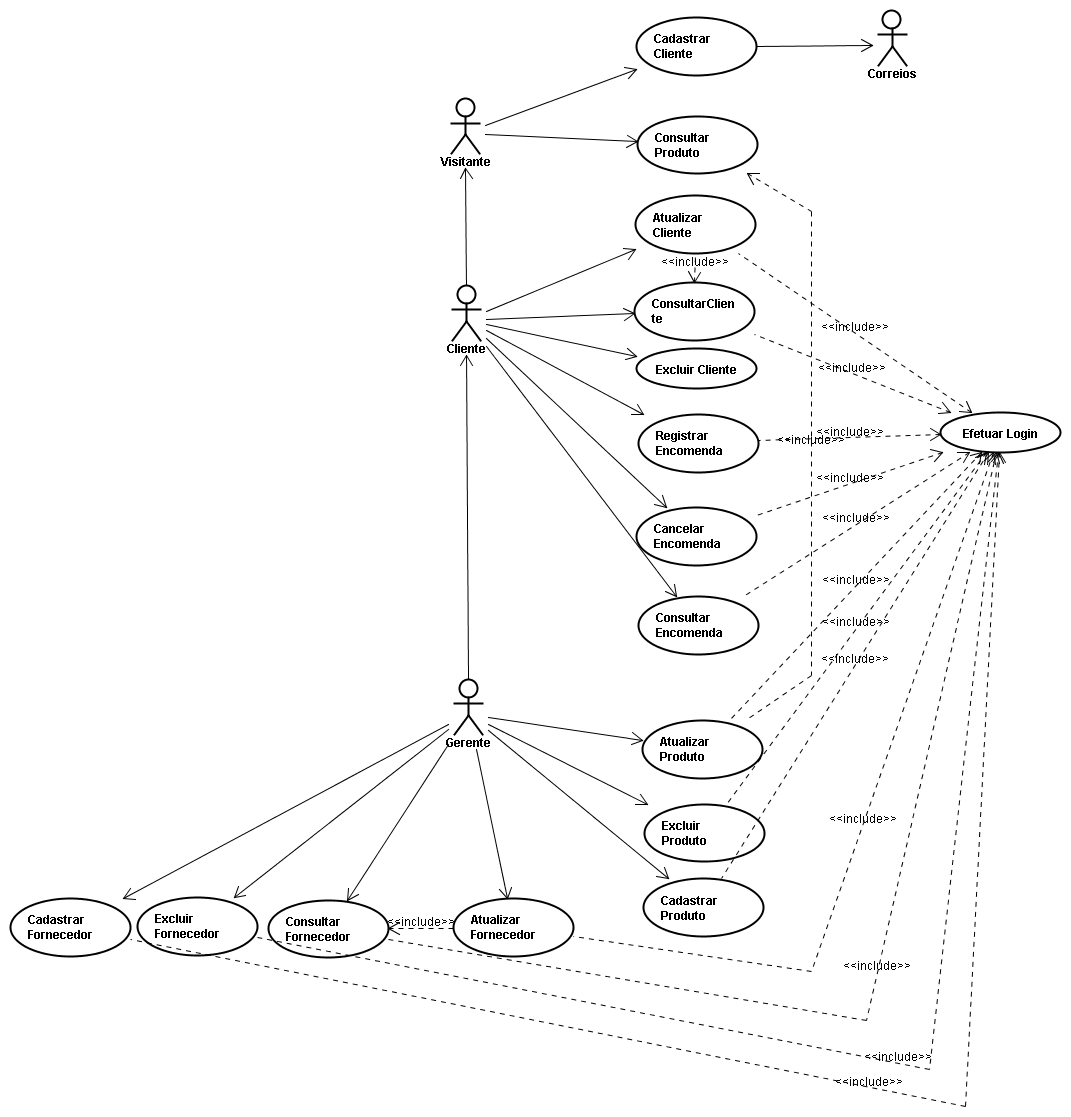 Cadastrar Cliente
Cadastrar Cliente
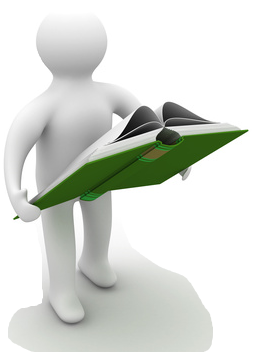 O sistema deve permitir que um visitante cadastre-se na base de dados.
Diagrama de Sequência
Fluxo Principal de Eventos
O visitante digita o CPF, uma senha, CEP e telefone para contato, nos campos especificados.
O visitante clica em “adquirir endereço”.
O sistema fará uma requisição ao site dos correios para a obtenção do endereço do usuário a partir do CEP.
O visitante clica em cadastrar.
O sistema verificará automaticamente se já existe algum cliente cadastrado com o CPF informado.
O sistema armazena os dados do cliente no banco de dados e exibe uma mensagem de confirmação do cadastro.
Diagrama de Sequência
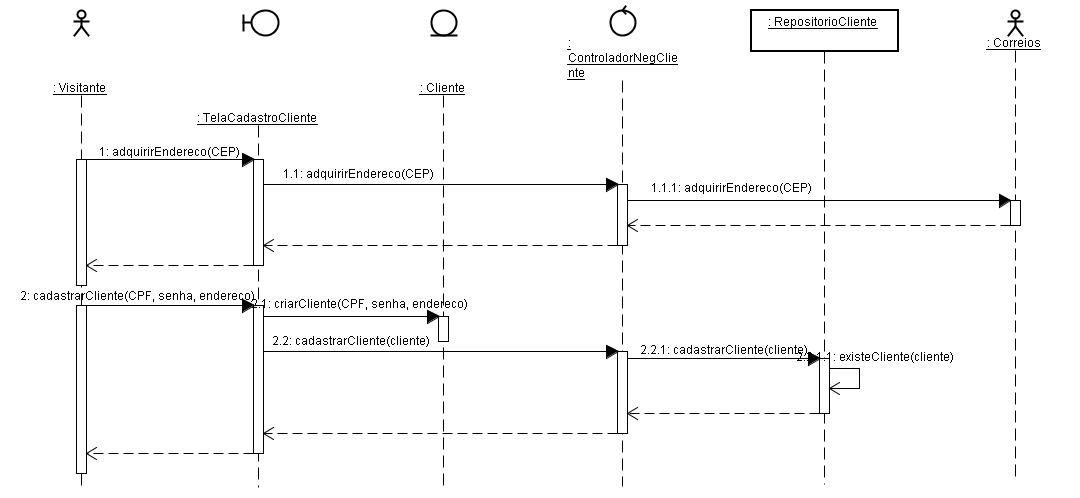 *
Diagrama de Classes
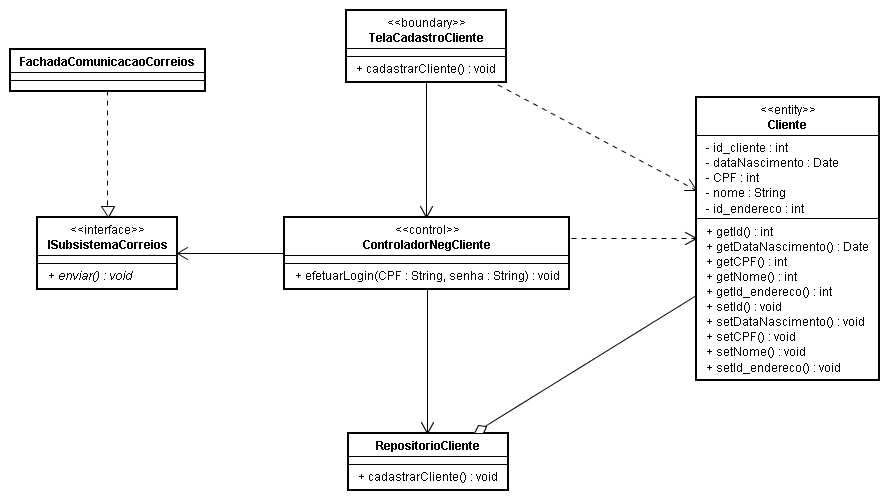 Cadastrar Produto
Cadastrar Produto
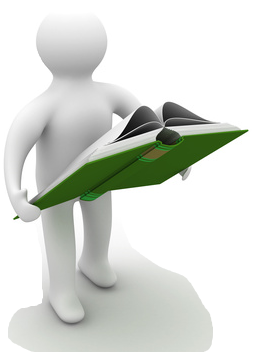 O sistema deve permitir que o gerente cadastre um novo produto em seu banco de dados.
Diagrama de Sequência
Fluxo Principal de Eventos
O gerente do sistema informa um código e os dados do produto necessários para a realização do cadastro.
O sistema verifica se existe na base de dados um produto com esse código.
O sistema armazena os dados do produto no banco de dados e exibe uma mensagem de confirmação do cadastro.
Diagrama de Sequência
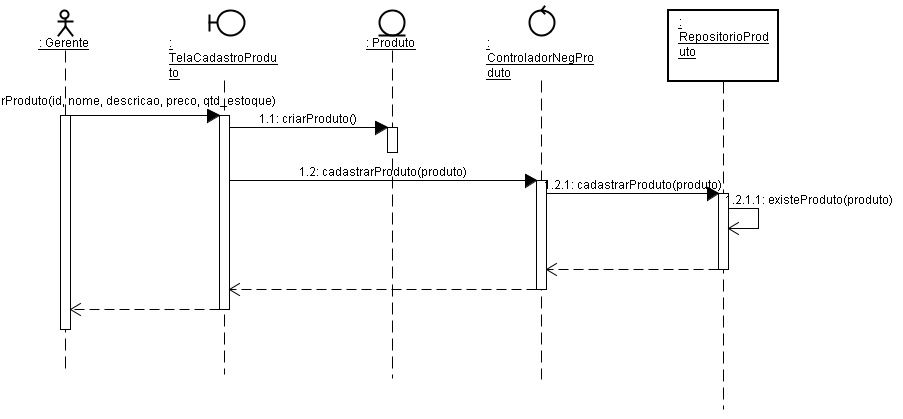 Diagrama de Classes
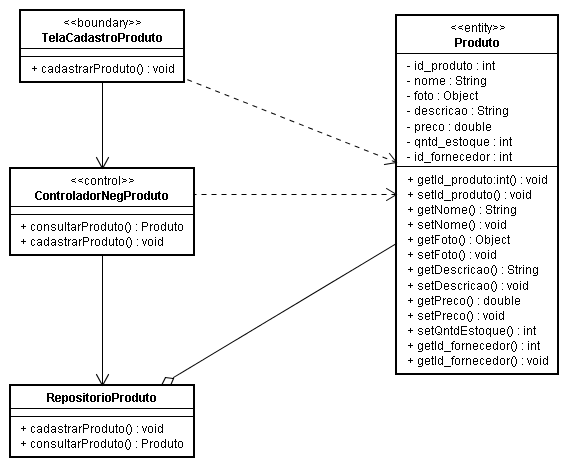 Consultar Produto
Consultar Produto
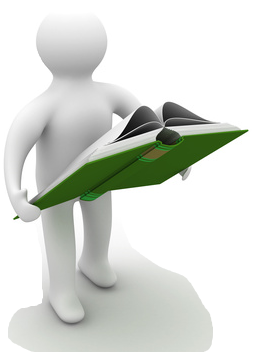 O sistema deverá conceder o direito ao visitante de consultar produtos e informações específicas sobre eles.
Diagrama de Sequência
O usuário informa o nome do produto que deseja adquirir informações;
O sistema faz uma busca no banco de dados e exibe uma lista de resultados na tela para o usuário.
O usuário pode selecionar algum produto para obter informações específicas sobre o mesmo.
Fluxo Principal de Eventos
Diagrama de Sequência
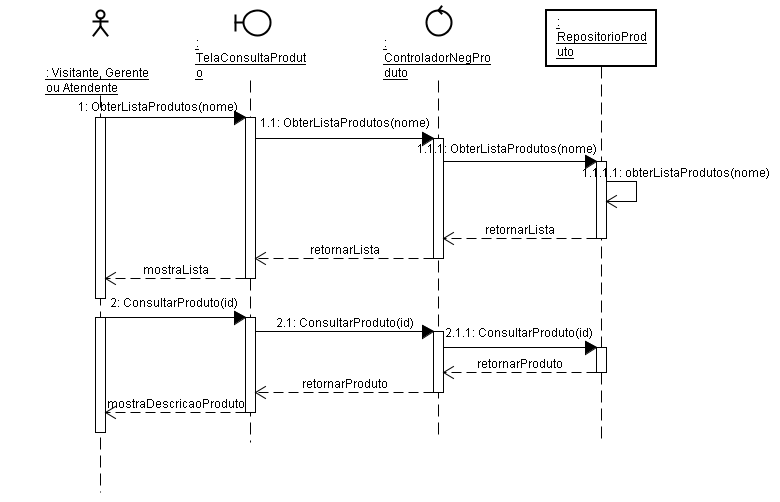 Diagrama de Classes
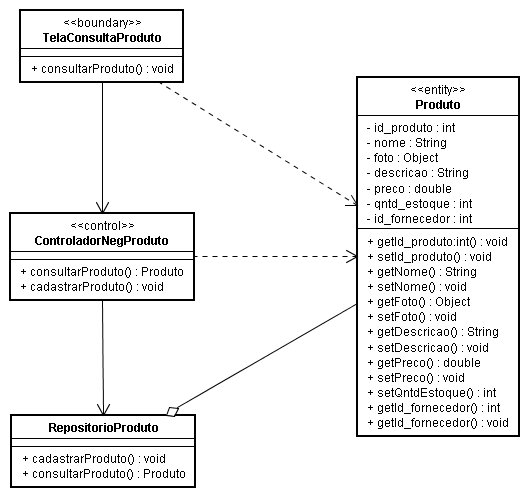 Registrar Encomenda
Registrar Encomenda
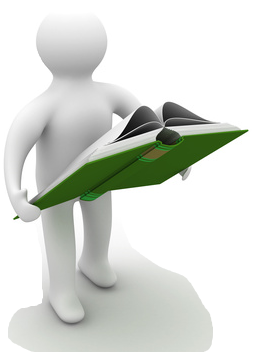 O sistema deverá permitir que o cliente inclua a encomenda no sistema. Para adicionar esse pedido ao sistema contendo a data e os produtos.
Diagrama de Sequência
Fluxo Principal de Eventos
Ao realizar uma busca por produtos, o cliente poderá selecionar os produtos da lista e adicioná-los ao carrinho de compras.
 Após ter concluído a seleção de itens, o cliente tem a opção de seguir para a página de confirmação da compra.
O cliente informará a data de entrega e escolherá a forma de pagamento.
O sistema enviará uma mensagem de confirmação ao usuário.
A encomenda é registrada no sistema
Diagrama de Sequência
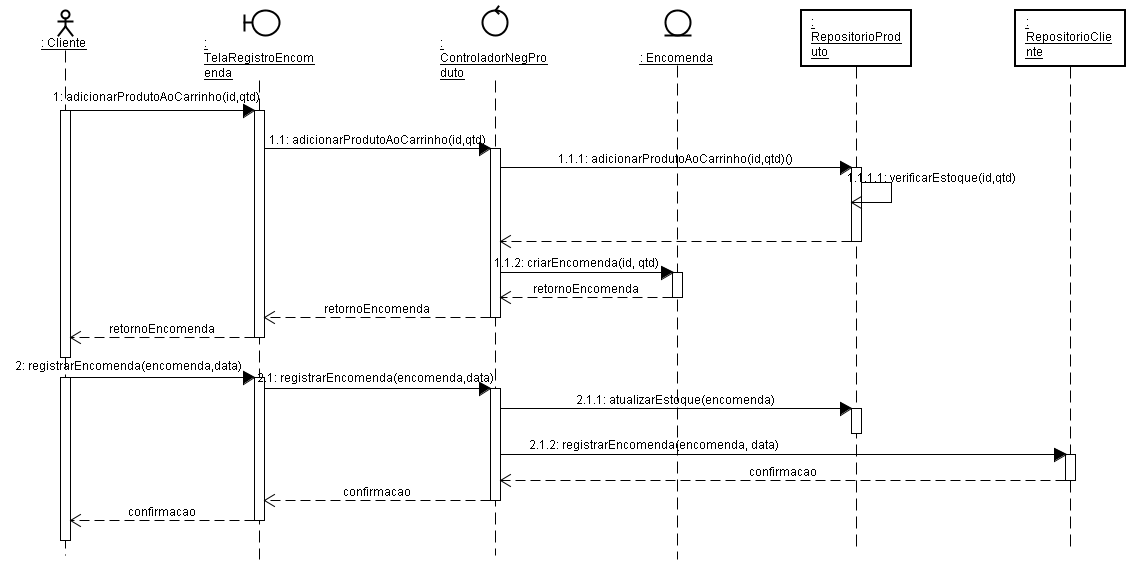 *
Diagrama de Classes
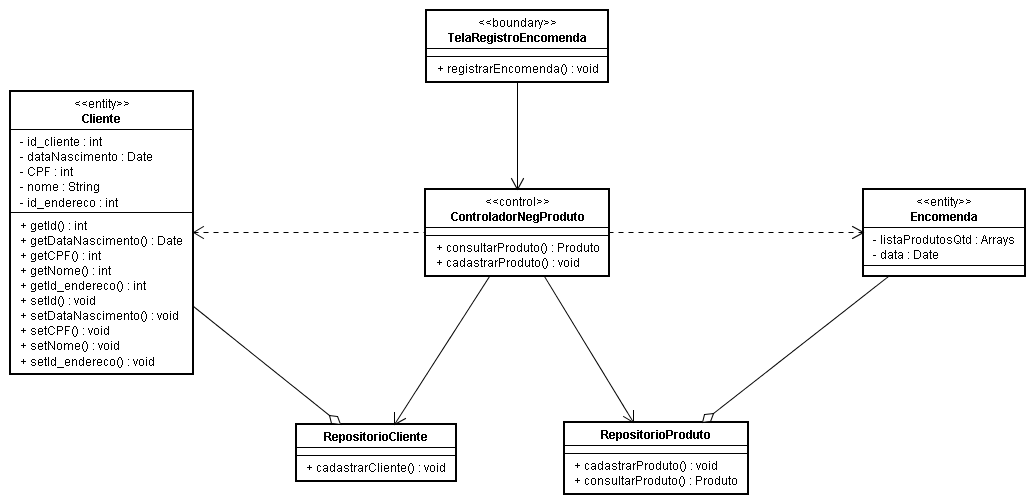 Efetuar Login
Efetuar Login
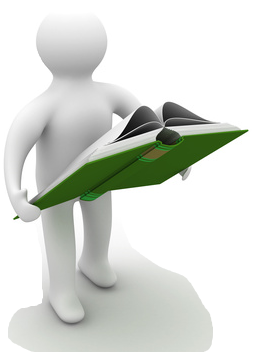 O sistema deve permitir que o usuário faça login através do sistema caso ele tenha uma conta no sistema.
Diagrama de Sequência
Fluxo Principal de Eventos
O visitante entra com o seu CPF e senha.
O sistema verifica se a conta existe.
O sistema inicia uma nova sessão com o usuário logado.
Diagrama de Sequência
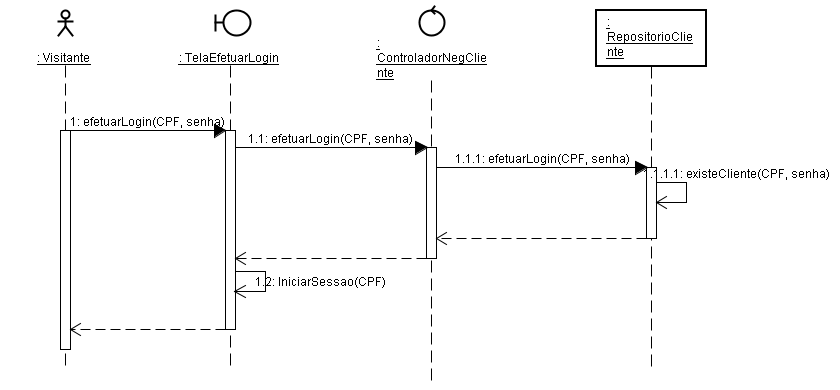 Diagrama de Classes
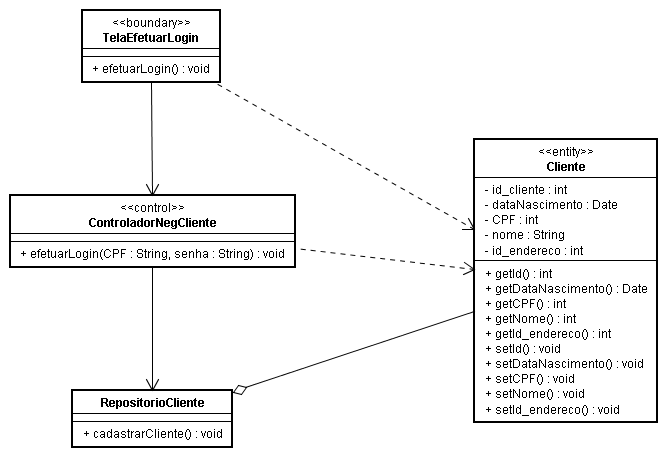 Projeto
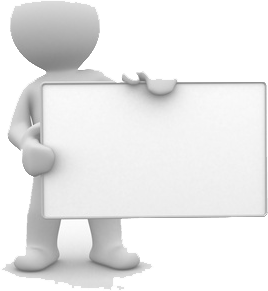 Diagrama de Pacotes
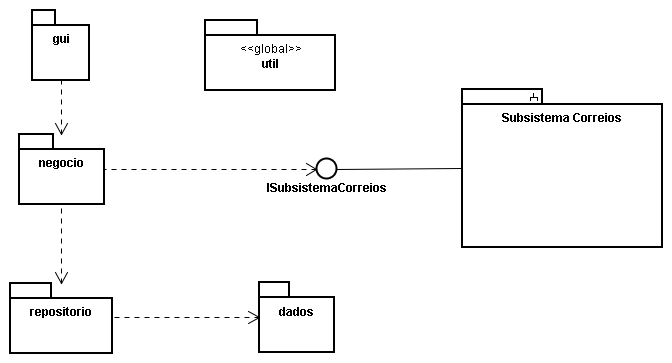 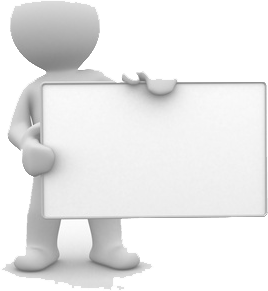 Diagrama de Classes
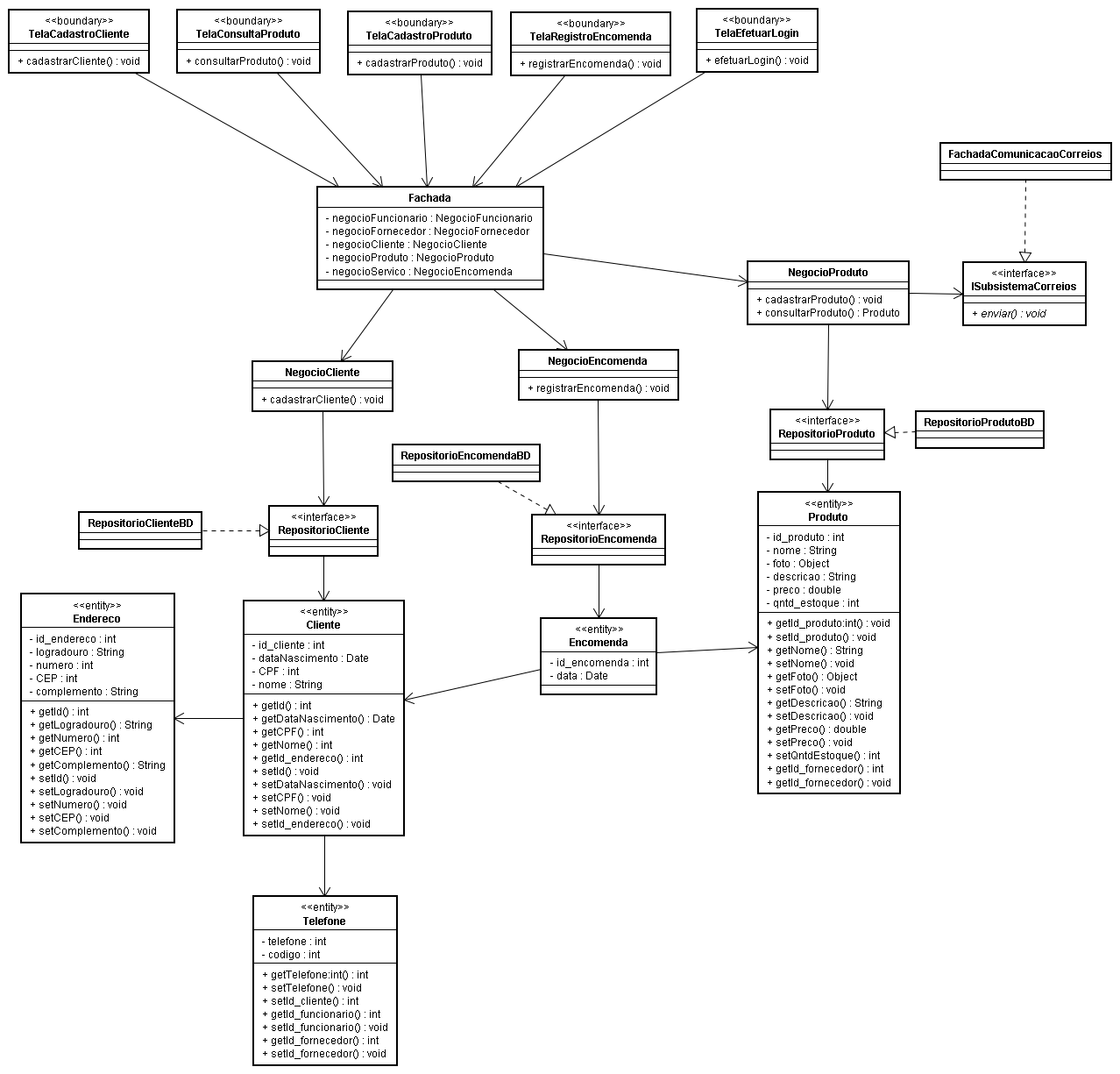 *
Interface 
Negócio/Dados
GUI
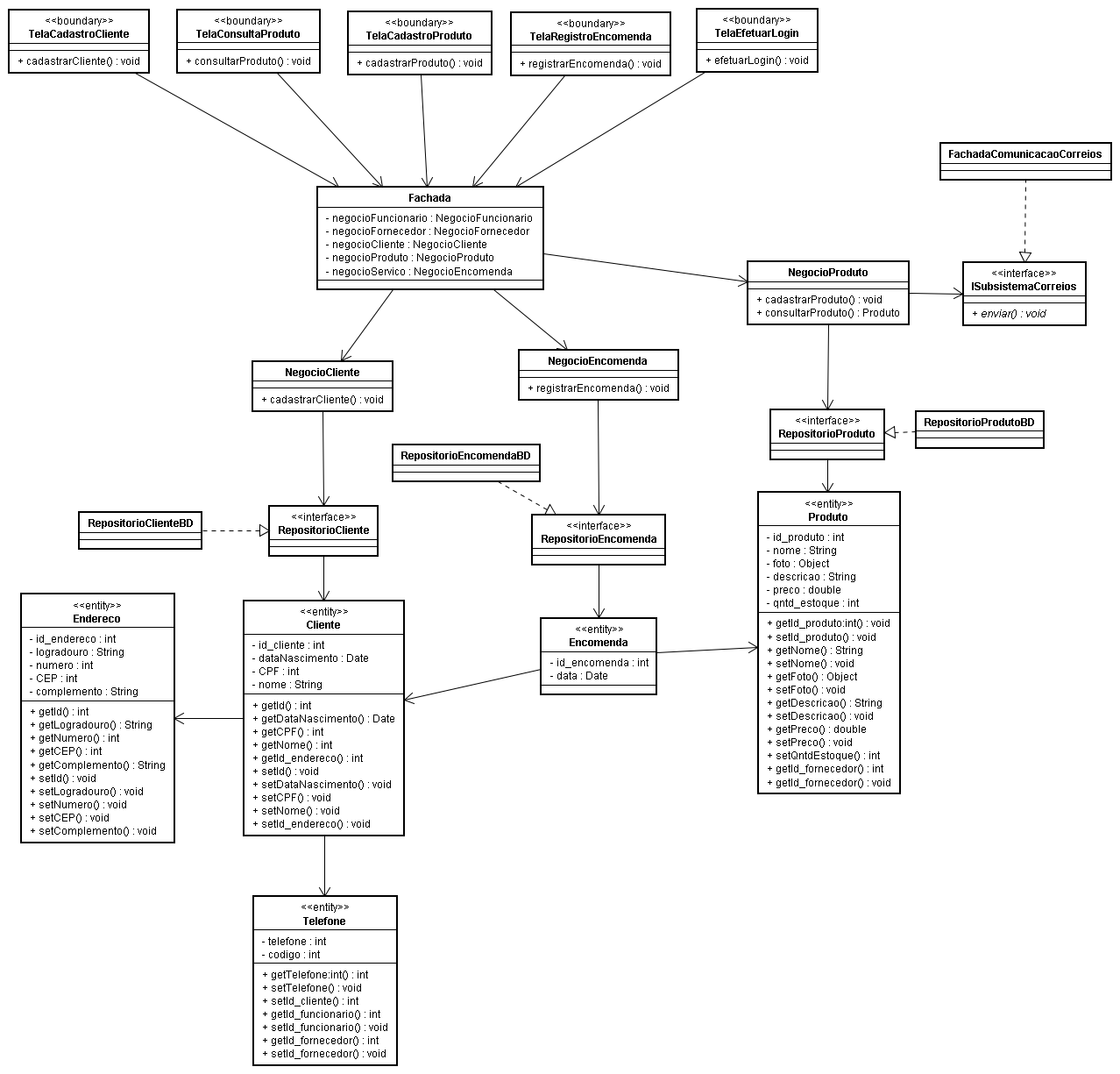 Negócio
Comunicação
*
Dados
Padrões de Projeto
GoF
Adapter
Façade
Bridge
Outros
PDC (Persistent Data Collection)
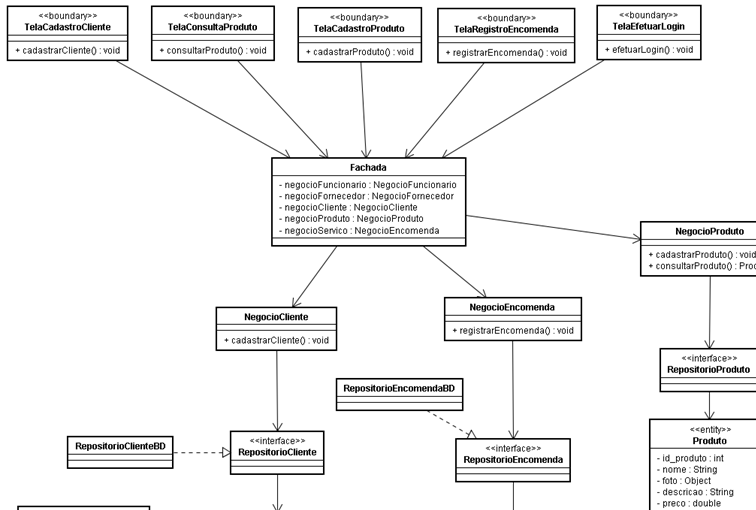 Façade
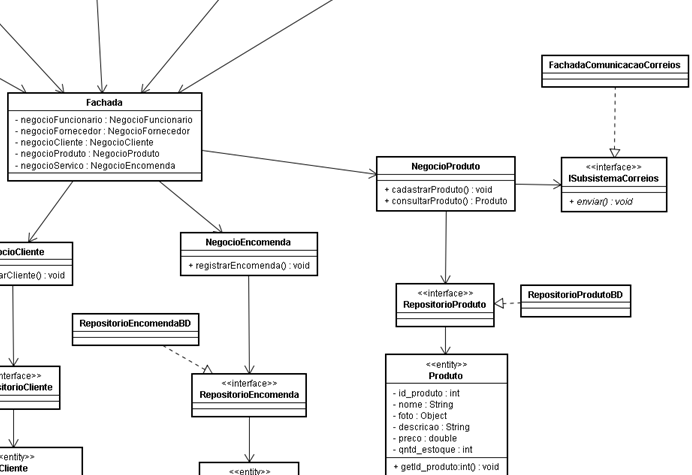 Subsistema
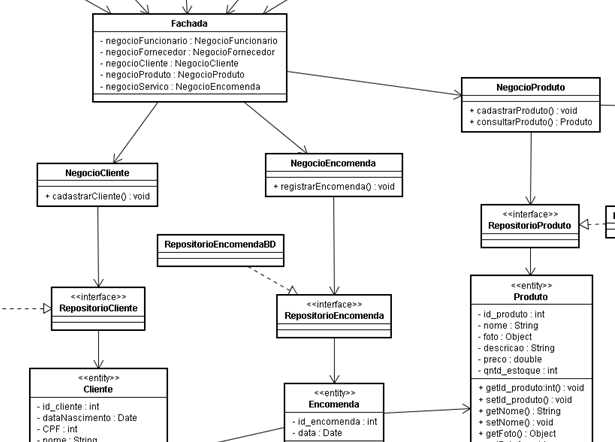 PDC – Persistent Data Collection
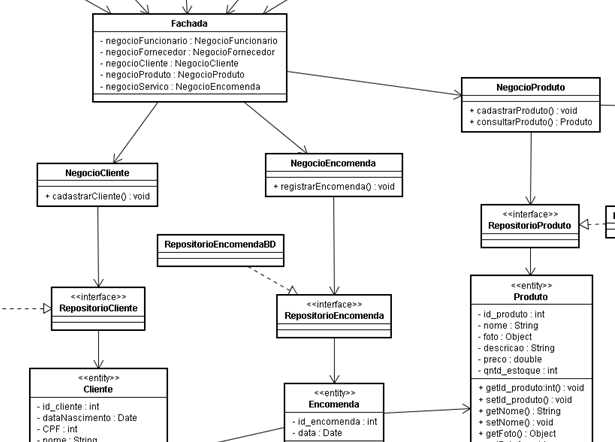 Bridge
Bridge
Bridge
Mapeamento 
Análise vs Projeto
Análise
Projeto
Dúvidas?
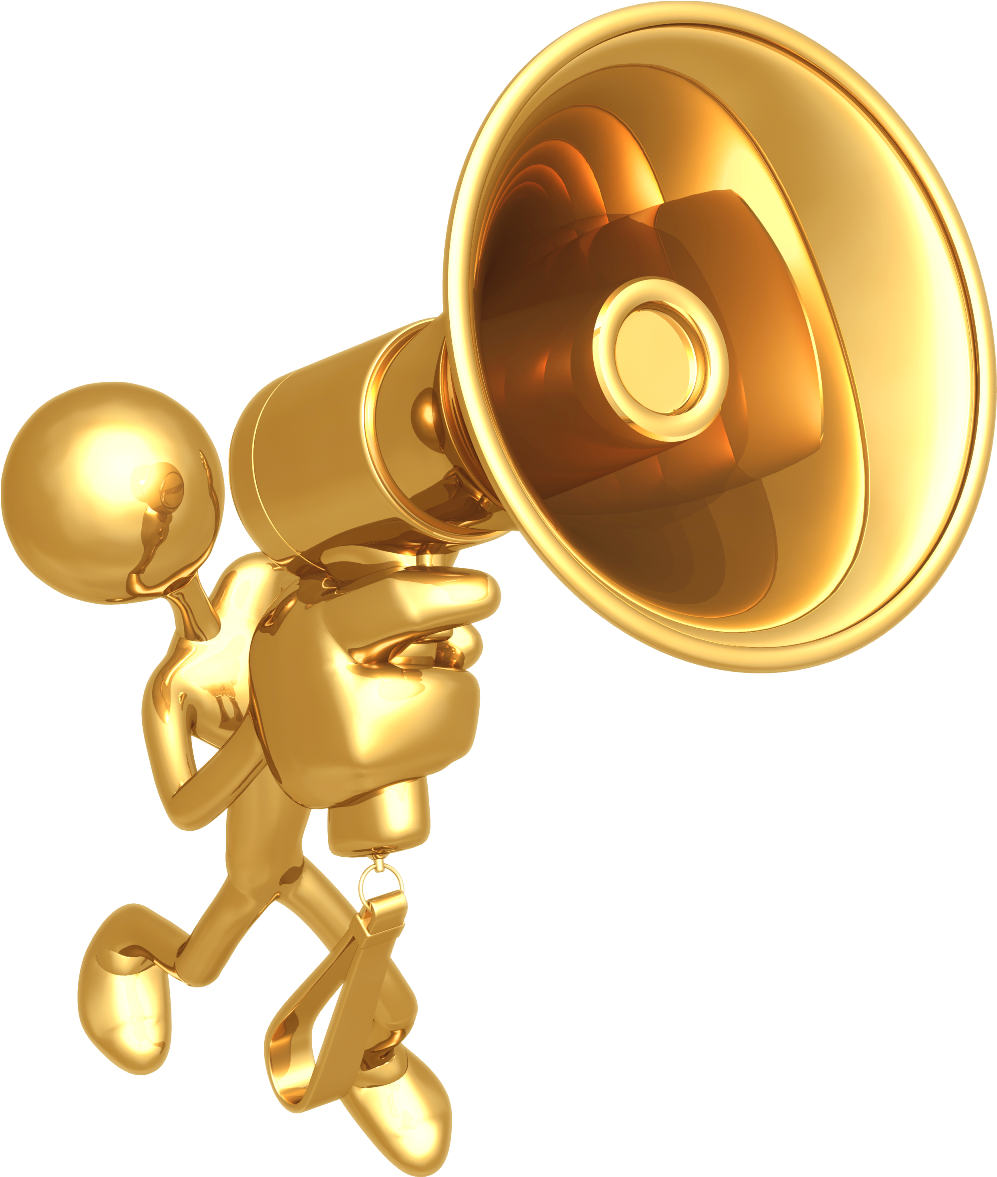 Arthur Rizzo (acr2)
Paulo Barros (pbsf)
Rafael Carvalho (rlc)
Romero Gonçalves (rtg)